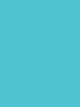 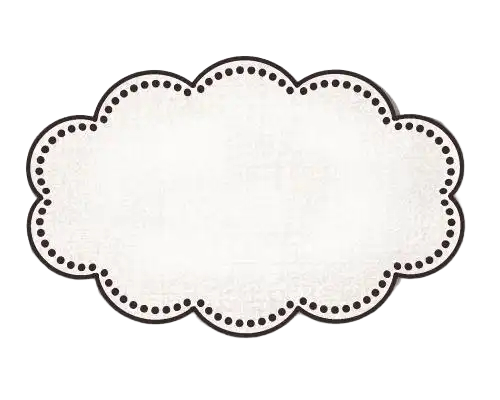 高职备考
英语阅读教程
主编 江韵 曾洪 罗婷
C
B
A
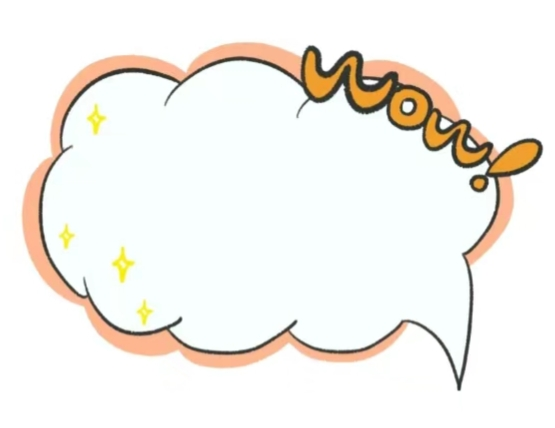 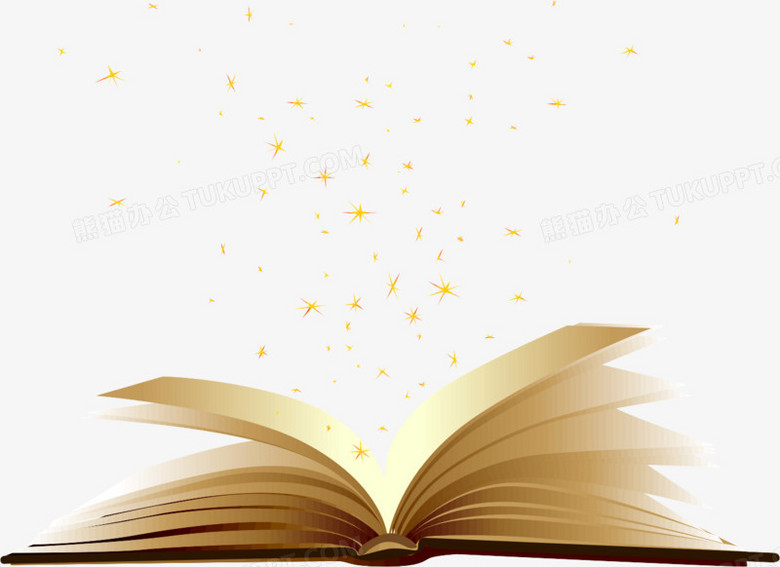 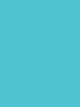 综合训练（三）
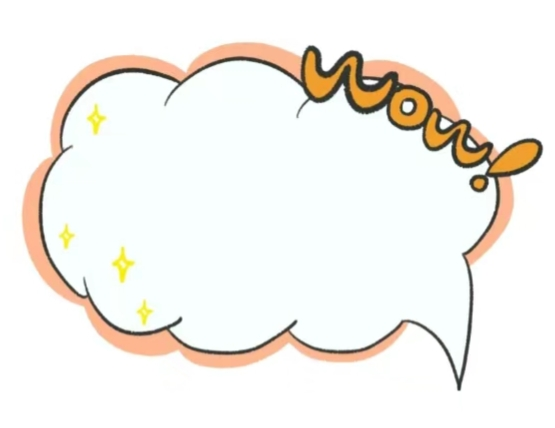 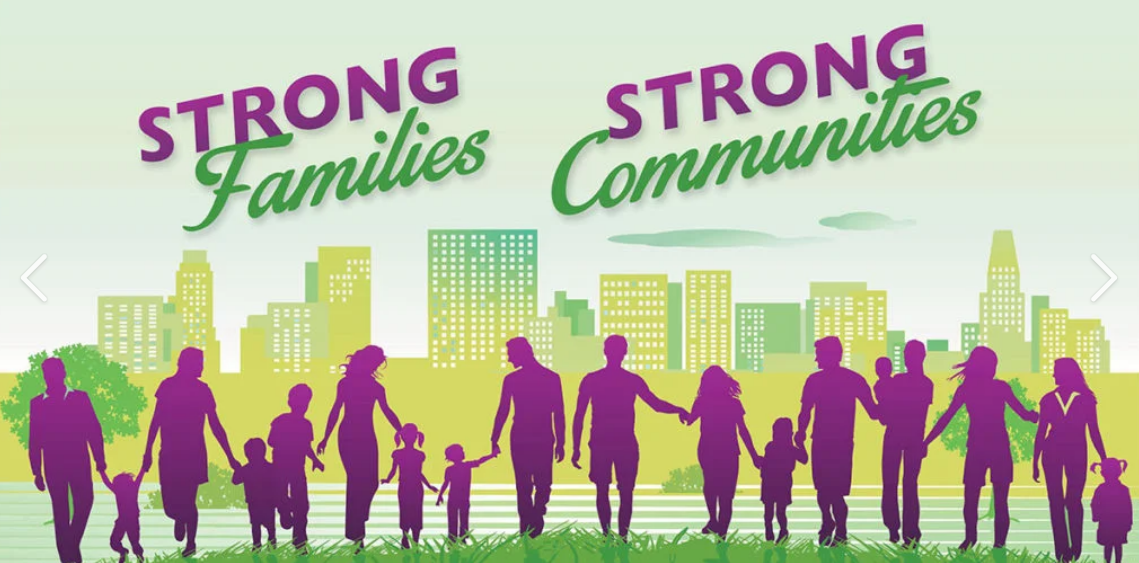 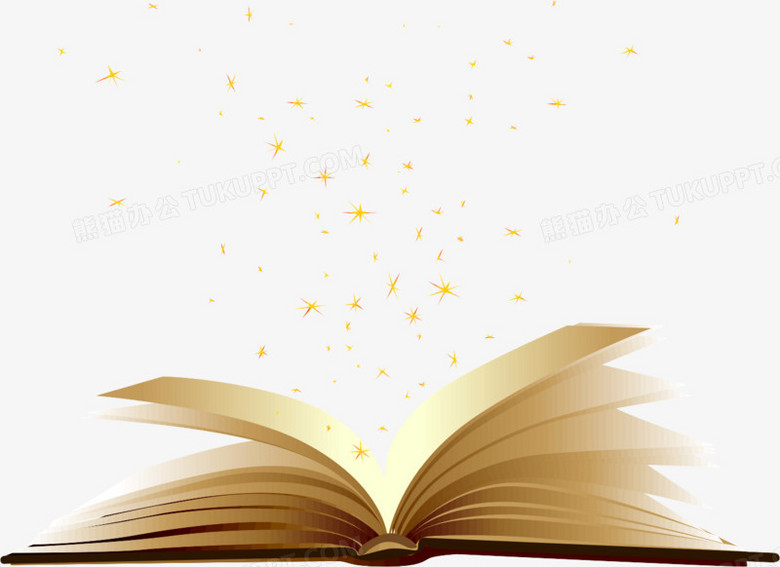 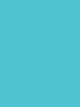 A. Read the following three passages and choose the best answers.
阅读以下三篇文章，并选择最佳选项。
Passage One
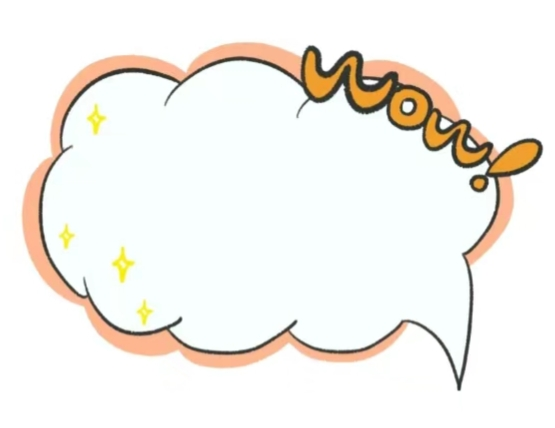 In the vast world in which we live, nature and the environment play an important role, but they are often ignored. From the mountains to the oceans, from the forests to the cities, everything is connected and depends on a delicate balance. Understanding and preserving this balance is essential for our survival and well-being.
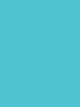 Nature, with its endless beauty and diversity, provides us with air to breathe, water to drink, food to eat and a home to live in. The trees act as natural air cleansers, taking in harmful gases and releasing oxygen (氧气). The ocean covers more than 70% of the earth’s surface and is the biggest source of life, supporting countless species and influencing our climate. However, human beings often take these blessings for granted and engage in some activities that damage the survival foundation.
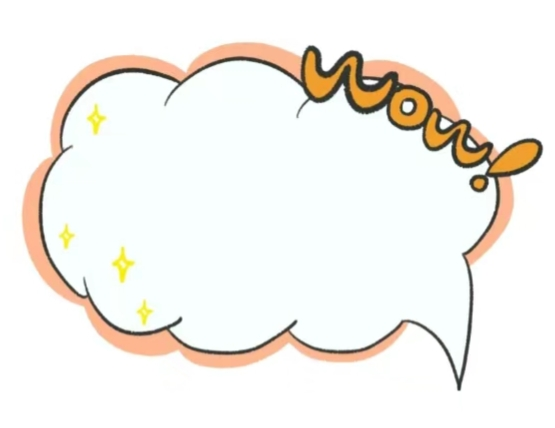 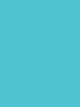 Environmental issues, such as cutting down trees, pollution and climate change, threaten fragile ecosystems. Deforestation, for example, not only destroys habitats for animals but also disrupts the water cycle, leading to soil erosion (水土流失) and flooding. Pollution, whether it comes from factories, vehicles or even our daily activities, will poison the air, water and soil, affecting human health and the survival of other species.
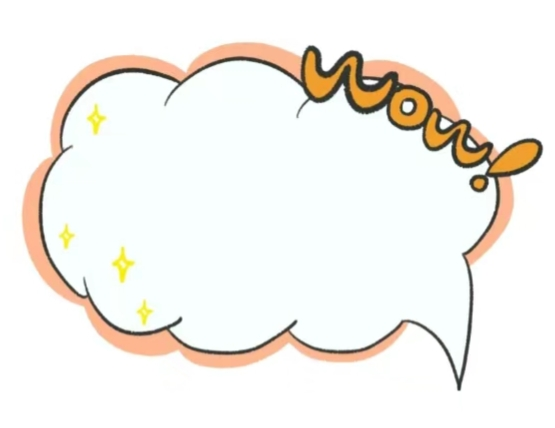 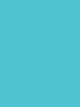 As responsible citizens on the earth, it’s our duty to protect and preserve nature. Simple actions like reducing waste, using public transport, recycling and planting trees can bring about significant changes. Governments and organizations all over the world are also making efforts to achieve sustainable development, promote renewable energy sources and effective policies to reduce environmental impact.
In conclusion, nature and the environment are not just external things to us; they are a whole part of our lives. By understanding their significance and taking action to protect them, we can ensure a brighter and more sustainable future for the next generations.
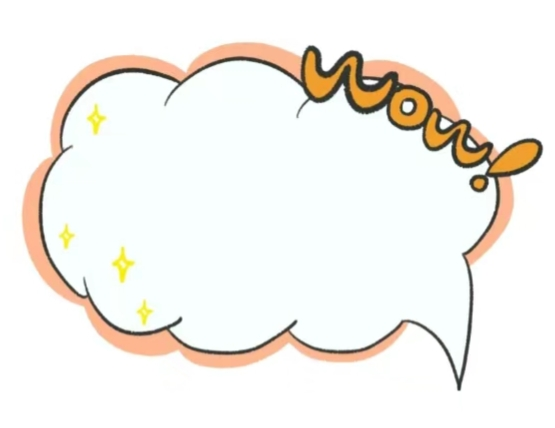 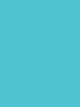 (     ) 1. What percentage of the earth’s surface is covered by the ocean? 
A. More than 30% 		B. More than 50%. 
C. More than 70%. 		D. More than 90%.
C
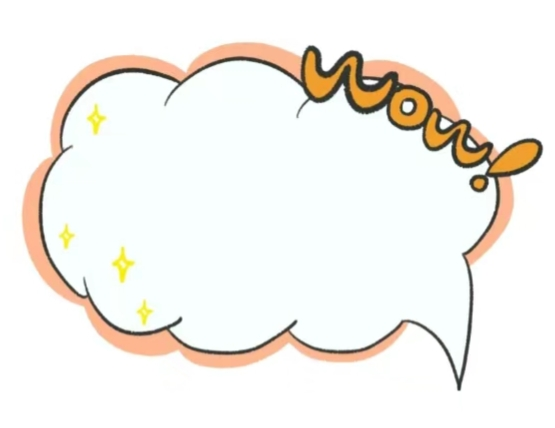 【解析】事实细节题。从文章第二段第三句“The ocean covers more than 70% of the earth’s surface”可知，海洋覆盖了地球表面的70%以上。故选C项。
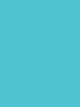 (     ) 2. What are trees’ functions in relation to the air we breathe? 
A. Absorbing oxygen and releasing carbon dioxide.
B. Taking in harmful gases and releasing oxygen.
C. Creating shade and cooling the air.
D. Providing food and shelter for animals.
B
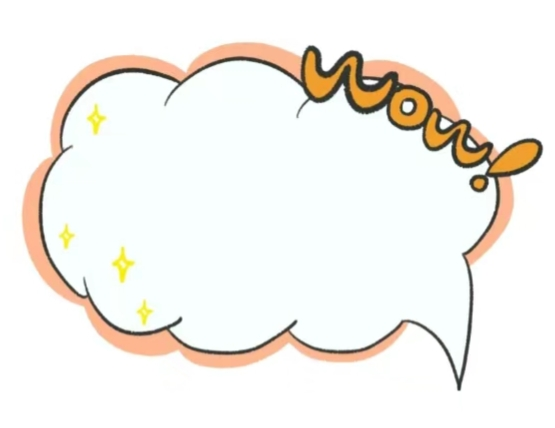 【解析】事实细节题。从文章第二段第二句“...taking in harmful gases and releasing oxygen”可知，树木可以吸收有害气体并释放氧气，这是树木在我们呼吸的空气方面的主要作用。故选B项。
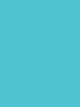 (     ) 3. Which of the following is an example of environmental issues? 
A. Planting more trees in urban areas. 
B. Using renewable energy sources.
C. Reducing waste production. 
D. Cutting down trees.
D
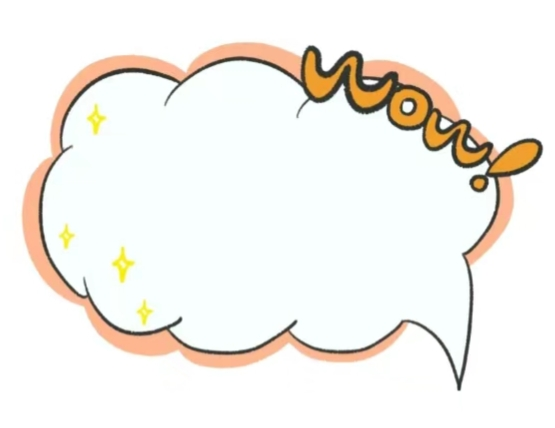 【解析】事实细节题。第三段提到，砍伐树木、污染和气候变化都是环境问题。故选D项。
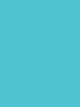 (     ) 4. The underlined word “sustainable” in Paragraph 4 means “__________” in the context of the passage.
A. able to be maintained or continued 
B. harmful to the environment
C. temporary and short-lived 
D. expensive and unaffordable
A
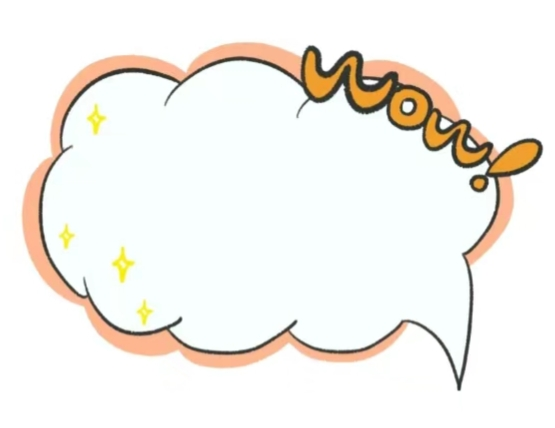 【解析】词义猜测题。文章第四段提到，政府和组织正在推广可再生能源，可以推测这一举措是为了实现可持续发展。故选A项。
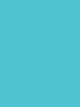 (     ) 5. What is the main idea of the passage? 
A. The wonders of nature are beyond imagination.
B. Humans are destroying the environment at an alarming rate.
C. The importance of preserving nature and the environment for 
     our survival.
D. The need for governments to take stricter measures against 
     pollution.
C
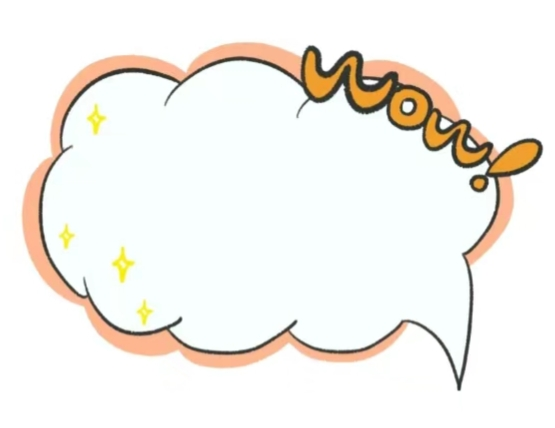 【解析】主旨大意题。文章主要强调了保护自然和环境对我们生存的重要性，指出人类活动对环境的破坏和对生态系统的威胁，呼吁我们采取行动保护自然和环境，以确保未来的可持续性发展和人类的生存。故选C项。
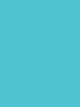 Passage Two
Protecting Chinese white dolphins has always been a family affair for Pan Yue. For almost two decades, Pan, her husband and her father have taken nearly 5 million photographs of rare Chinese white dolphins in Sanniang Bay.
Chinese white dolphins have an estimated population of no more than 5,000 individuals in the wild, distributed in the nearshore waters of Fujian and Guangdong provinces and Guangxi Zhuang Autonomous Region in South China.
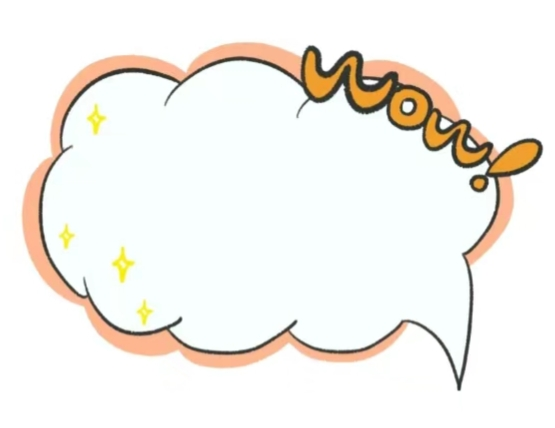 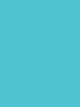 Over the past 20 years, the Qinzhou government has designated white dolphins as a representative species for ecological protection, proposing a policy of the safe “coexistence of white dolphins with industry”. This method ensures the protection of the dolphins’ living space in the city. On the western side of Sanniang Bay, Qinzhou built Sandun Road, which is over 10 kilometers long, showing the city’s determination to protect white dolphins. It allows the dolphins to have a safer, cleaner and undisturbed living area.
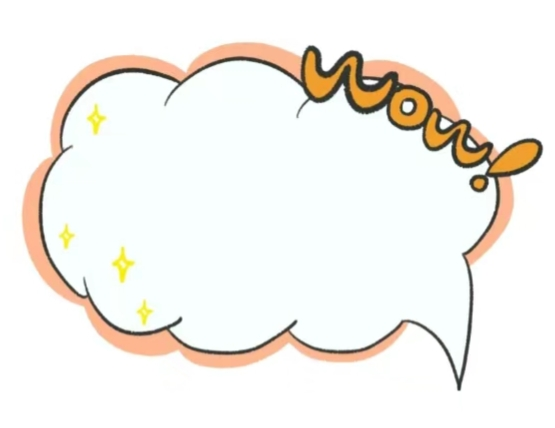 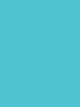 Today, the house where the Pan family resides has been designated as the Life Education and Chinese White Dolphin Research Conservation Center of Qinzhou Beibu Gulf. During summer and winter vacations, Pan Yue’s family arranges educational tours for students from across the country. They visit Sanniang Bay to learn about white dolphins and cultivate positive attitudes toward protecting wildlife. The village government has also organized sea excursions for visitors, not only increasing local incomes, but also raising awareness about this special neighbor.
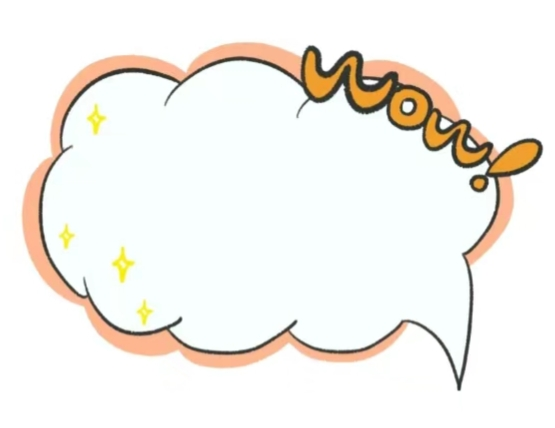 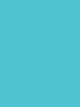 (     ) 1. How long have Pan Yue and her family been documenting and studying Chinese white dolphins in Sanniang Bay?
A. Less than a decade. 		B. Almost twenty years.
C. Five years. 			D. Ten years.
B
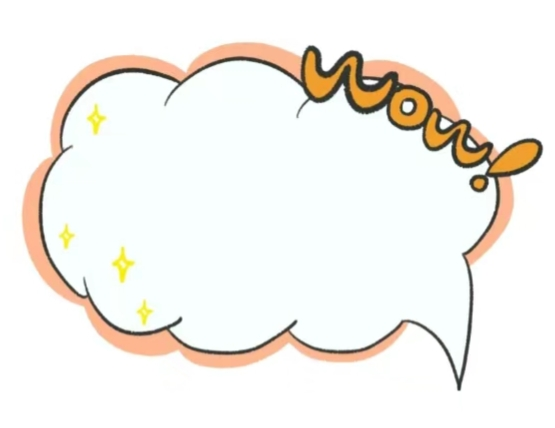 【解析】事实细节题。根据第一段“For almost two decades...”可知，潘越和她的家人已经花了近二十年的时间来保护中华白海豚。故选B项。
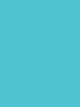 (     ) 2. What is the estimated population of Chinese white dolphins in the wild?
A. Over 5,000. 		B. 5,000 or less than 5,000.
C. Around 50,000. 	D. 100,000 or more than 100,000.
B
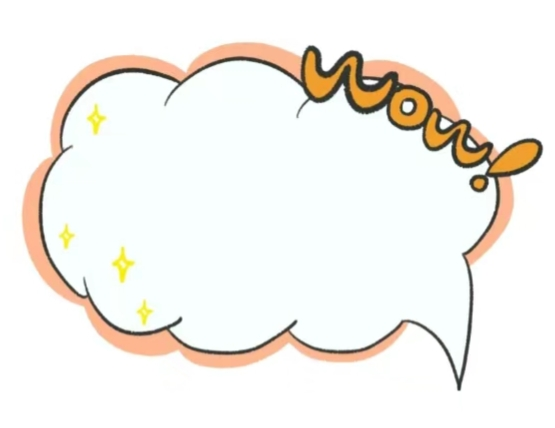 【解析】事实细节题。根据第二段“Chinese white dolphins have an estimated population of no more than 5,000 individuals in the wild”可知，中华白海豚的野生种群数量估计不超过5 000只。故选B项。
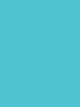 (     ) 3. Why did the Qinzhou government propose the policy of “coexistence of white dolphins with industry”?
A. To attract tourists. 
B. To boost local economy.
C. To ensure dolphin protection. 
D. To expand industrial activities.
C
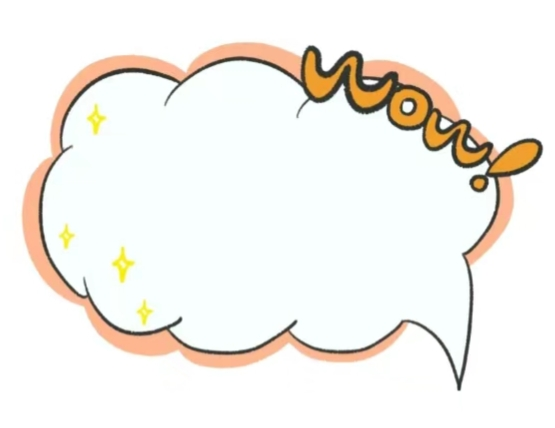 【解析】事实细节题。根据第三段第二句“This method ensures the protection of the dolphins’ living space in the city”可知，钦州政府提出“白海豚与产业共存”政策是为了保护白海豚的生活空间。故选C项。
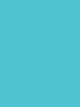 (     ) 4. What can be inferred about the impact of Pan Yue’s work on the public’s awareness of protecting Chinese white dolphins? 
A. It has had little noticeable effect on raising awareness about the 
     dolphins.
B. Many Westerners are now fully aware of the dolphins’ existence. 
C. The number of visitors to Sanniang Bay has decreased due to a 
     lack of interest. 
D. The educational tours and sea excursions have helped to increase 
     awareness about the dolphins.
D
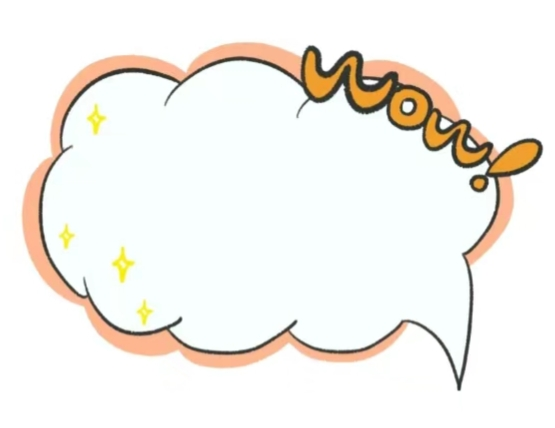 【解析】推理判断题。根据文章最后一段可知，在寒暑假期间，潘越一家会安排来自全国各地的学生到三娘湾进行教育旅游，了解白海豚并培养保护野生动物的积极态度。村委会还组织游客进行海上短途旅行，这不仅增加了当地收入，还提高了人们对这位特殊邻居的认识。这表明通过教育和海上短途旅行，公众对白海豚的认识有所提高。故选D项。
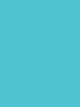 (     ) 5. What is the most appropriate title for this passage? 
A. The Life of a Rare Dolphin Researcher.
B. The Decline of the Chinese White Dolphin Population.
C. A Family’s Dedication to Protecting Chinese White Dolphins.
D. The Challenges of Marine Conservation in China.
C
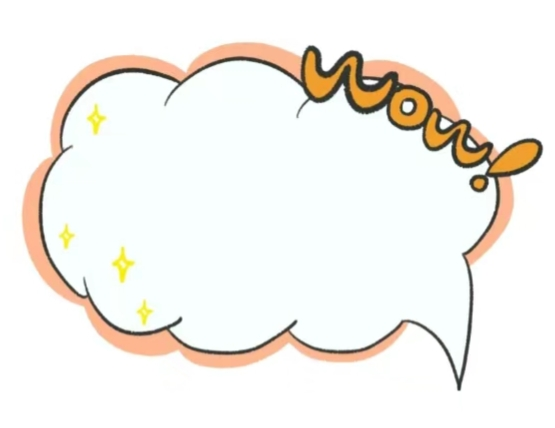 【解析】主旨大意题。文章主要讲述了潘越一家为了保护中华白海豚所做的努力和贡献，展示了他们一家对保护中华白海豚的奉献精神。故选C项。
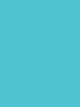 Passage Three
There was a bright and eager student named Lily. She dreamed of becoming a successful businesswoman one day. (1) __________ Lily took part in a summer internship program at a local tech company.
B
【解析】
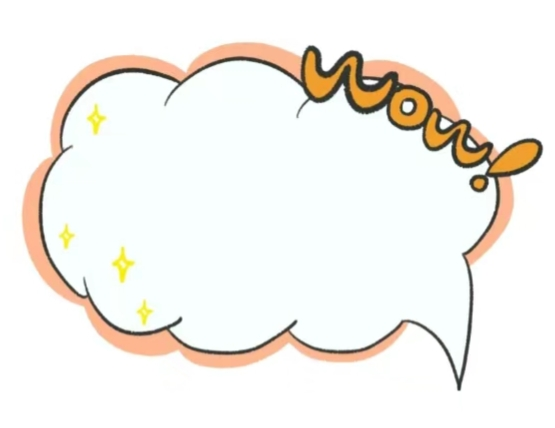 A. Together, they refined the plan and presented it to the team.
B. To get a look of the real world,
C. Lily learned that teamwork, communication, and perseverance are key.
D. She knew that this experience had paved the way for her future endeavors.
E. Mr. Thompson showed her around the office and explained their projects.
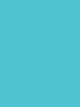 Back
1. 【解析】空格后面提到，莉莉参加了一个当地科技公司的暑期实习项目，推测空格前可能说明她参加实习的理由。B项表示莉莉为了了解真实世界而参加实习，符合逻辑。故选B项。
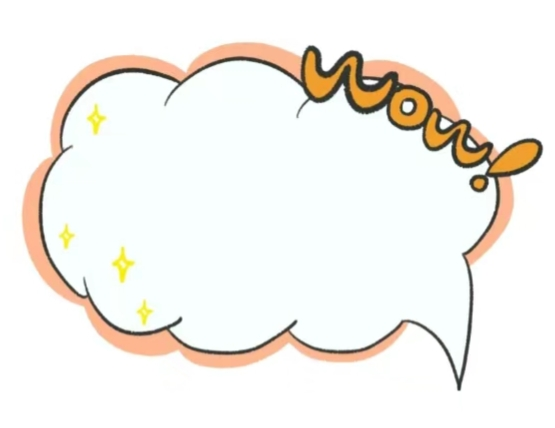 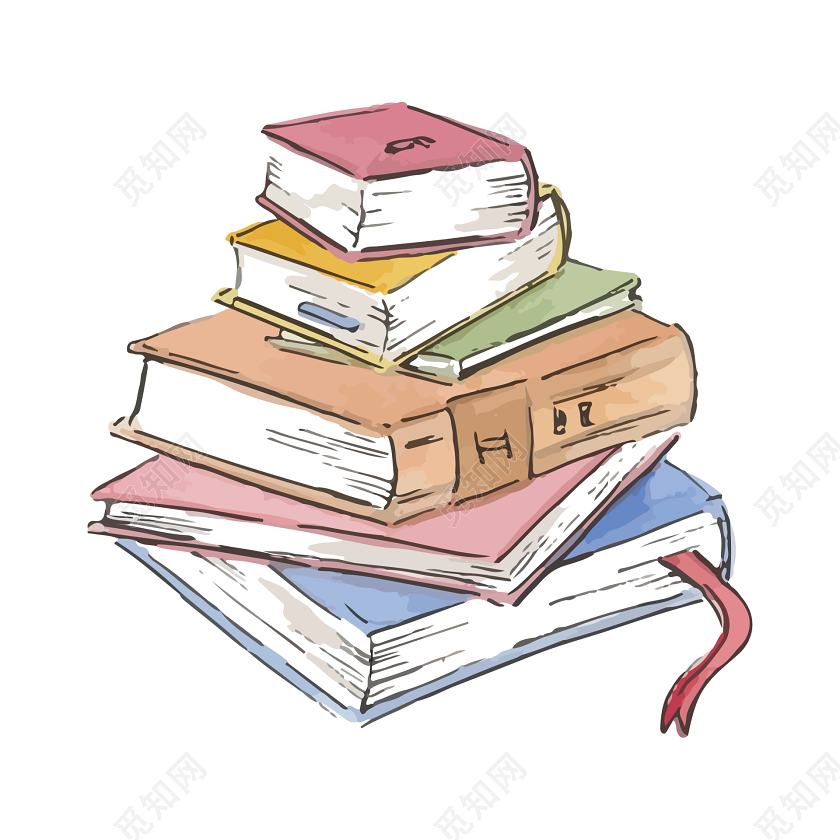 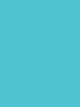 On her first day, Lily arrived early, dressed neatly, and was full of excitement. She was assigned to the marketing team, where she was greeted warmly by her mentor, Mr. Thompson. (2) __________
Lily’s main task was to help create social media posts to promote the company’s new app. At first, she felt overwhelmed by the jargon and fast-paced environment. However, she didn’t give up. Instead, she asked lots of questions, took notes and worked hard to understand everything.
E
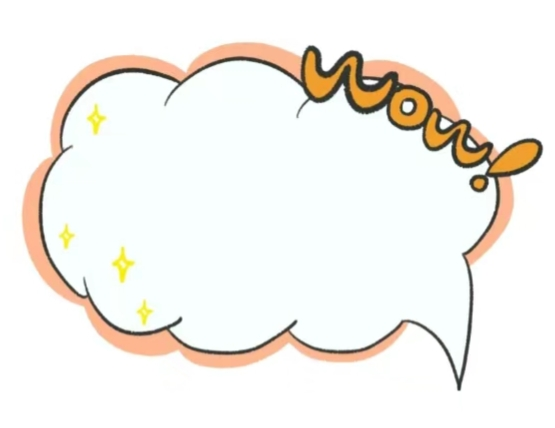 【解析】
A. Together, they refined the plan and presented it to the team.
B. To get a look of the real world,
C. Lily learned that teamwork, communication, and perseverance are key.
D. She knew that this experience had paved the way for her future endeavors.
E. Mr. Thompson showed her around the office and explained their projects.
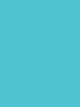 Back
2.【解析】空格前介绍了汤普森先生。E项描述了汤普森先生带她参观办公室并解释项目，与前文呼应。故选E项。
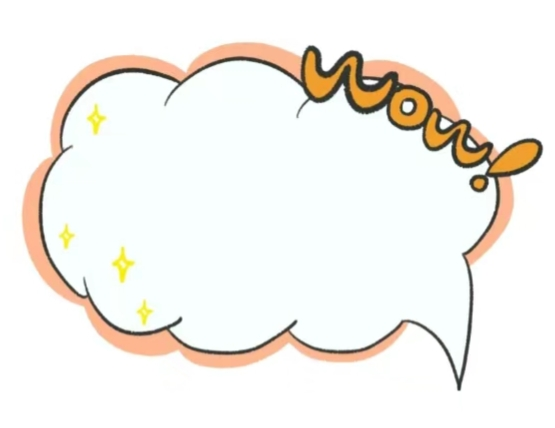 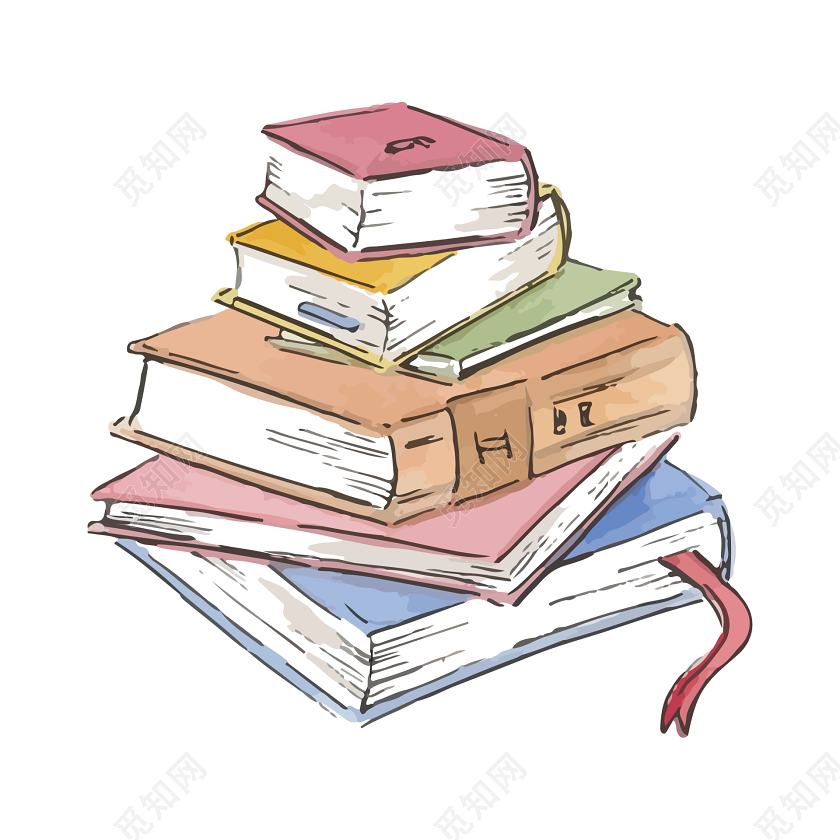 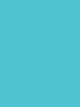 One day, Lily had an idea for a creative campaign that would engage young users. She shared her thoughts with Mr. Thompson, who was impressed by her enthusiasm and creativity. (3) __________ The campaign was a huge success, attracting many new downloads for the app.
A
【解析】
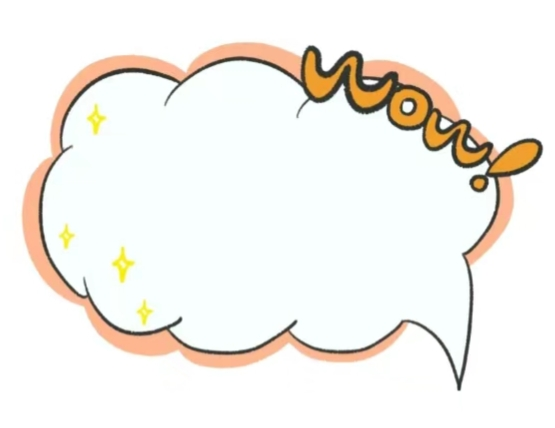 A. Together, they refined the plan and presented it to the team.
B. To get a look of the real world,
C. Lily learned that teamwork, communication, and perseverance are key.
D. She knew that this experience had paved the way for her future endeavors.
E. Mr. Thompson showed her around the office and explained their projects.
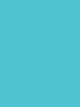 Back
3. 【解析】空格前面提到莉莉提出了一个有创意的活动方案，并得到了导师的认可。接下来应该描述他们如何进一步实施这个方案。A项意为“他们一起完善了这个方案并提交给团队”，符合逻辑。故选A项。
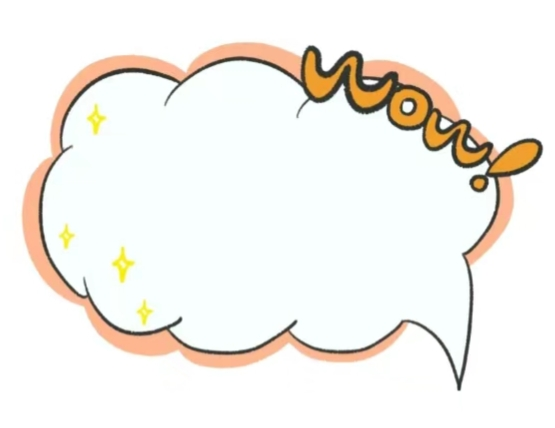 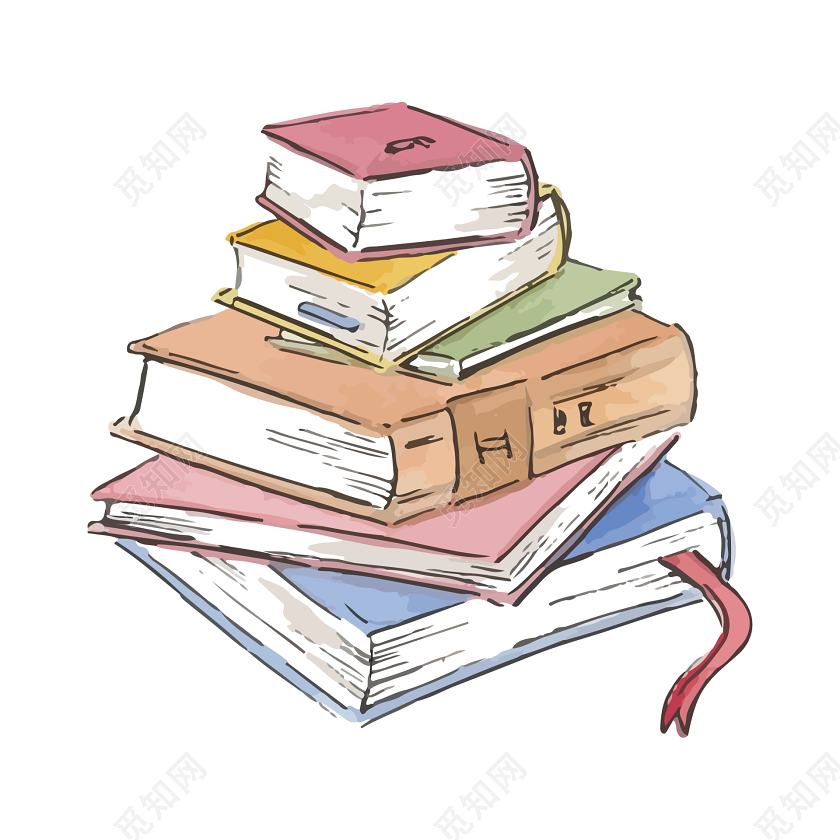 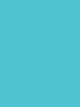 C
(4) __________ She also realized that making mistakes was part of the learning process. By the end of the internship, she had gained valuable skills and confidence.
【解析】
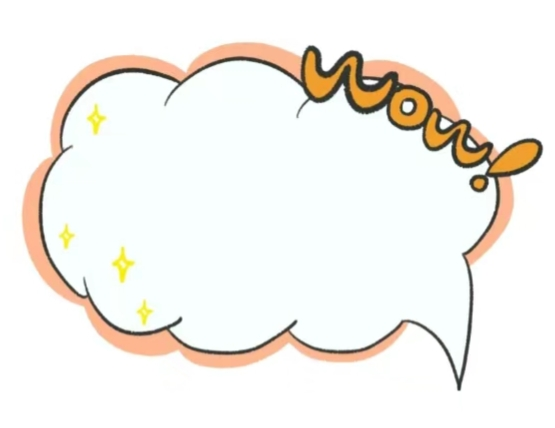 A. Together, they refined the plan and presented it to the team.
B. To get a look of the real world,
C. Lily learned that teamwork, communication, and perseverance are key.
D. She knew that this experience had paved the way for her future endeavors.
E. Mr. Thompson showed her around the office and explained their projects.
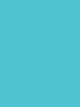 Back
4. 【解析】在描述完莉莉的成功经历后，接下来的内容应该是她对此次实习经历的总结和感悟。C项准确地表达了莉莉在实习过程中学到的重要经验和教训。故选C项。
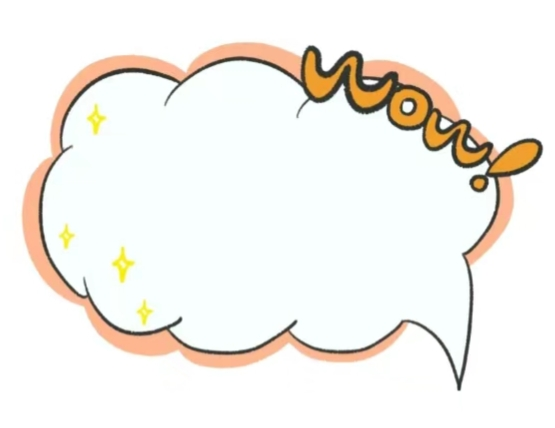 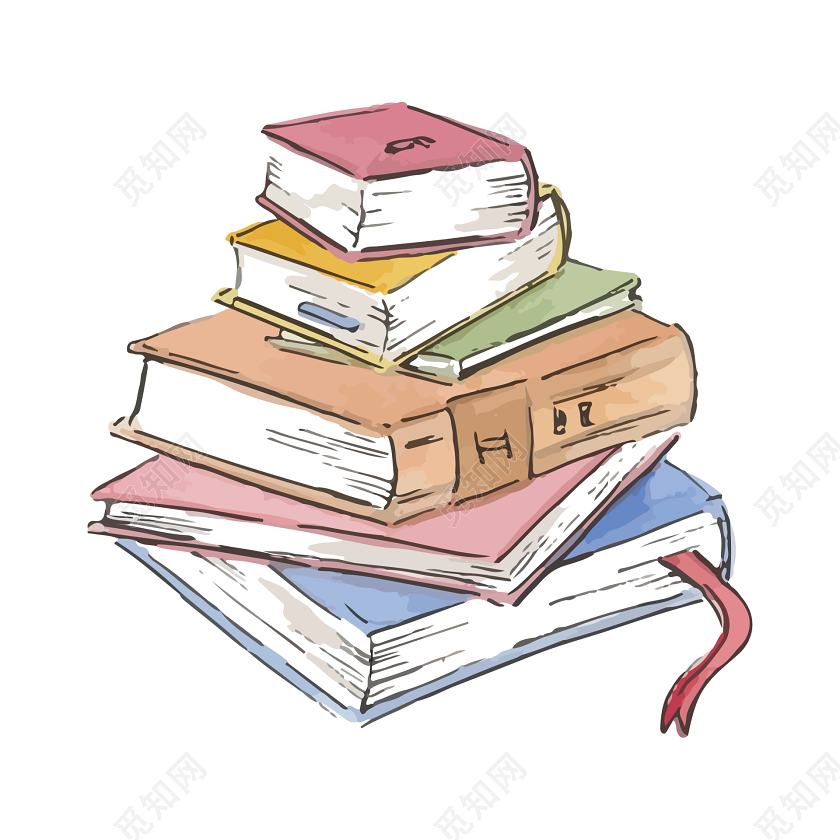 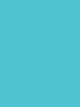 As she left the office, Lily felt proud of what she had accomplished. (5) __________ With a smile on her face, she dreamed even bigger dreams for her career ahead.
D
【解析】
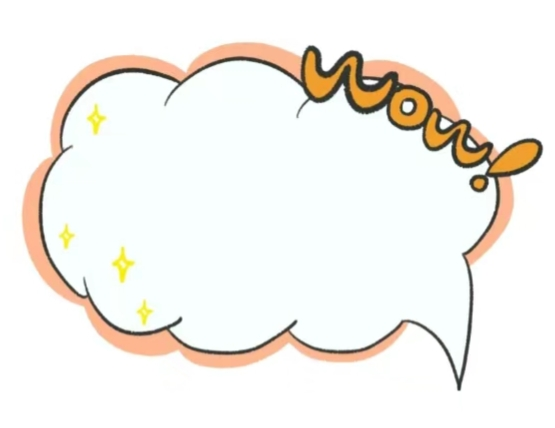 A. Together, they refined the plan and presented it to the team.
B. To get a look of the real world,
C. Lily learned that teamwork, communication, and perseverance are key.
D. She knew that this experience had paved the way for her future endeavors.
E. Mr. Thompson showed her around the office and explained their projects.
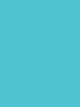 Back
5. 【解析】作为文章的结尾，空格句需要表达莉莉对未来的展望。D项意为“她知道这些经验已经为她未来的努力铺平了道路”，符合语境。故选D项。
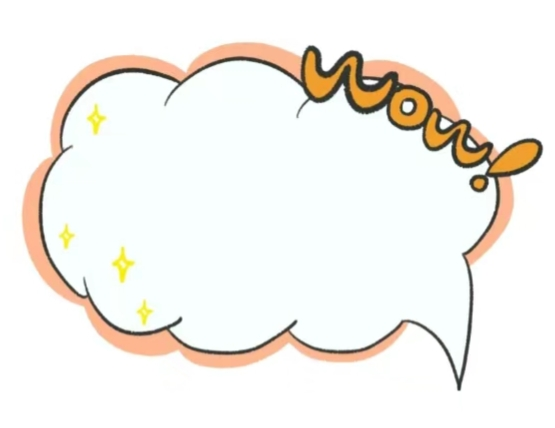 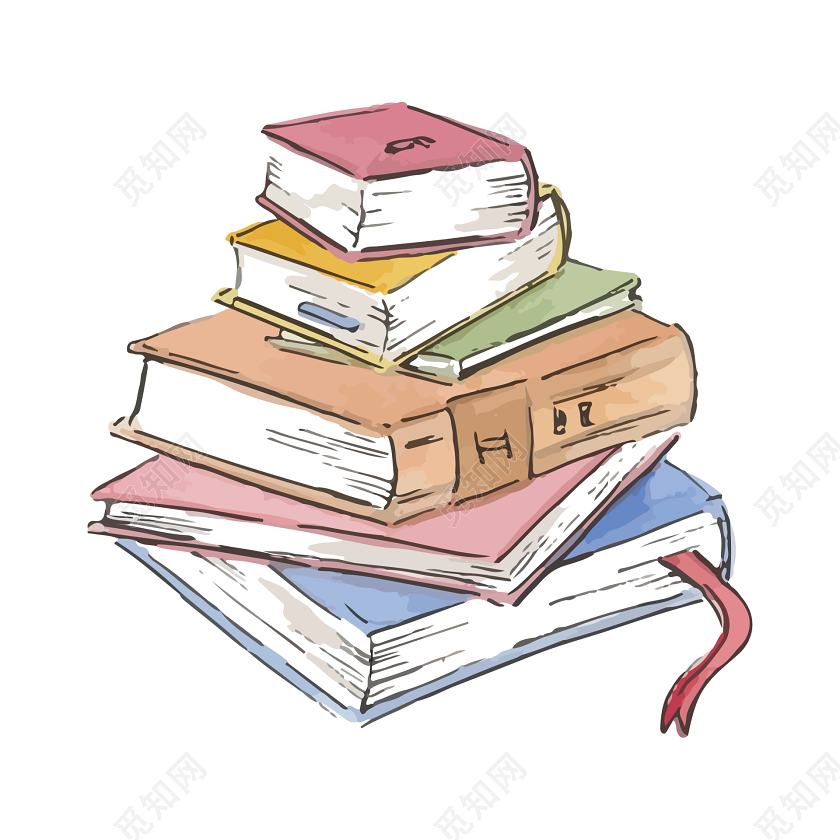 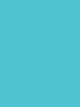 B. Read the passage and choose the best answer for each blank.阅读文章，并为各题选出最佳选项。
A smart monkey lived in a tree which grew delicious apples. One day, a crocodile (鳄鱼) travelled a long 1    and swam up to that tree. He was 2    food hungrily. The kind monkey offered him a few 3    . The crocodile enjoyed them and thanked the monkey for being so 4   . They spent more time together then.
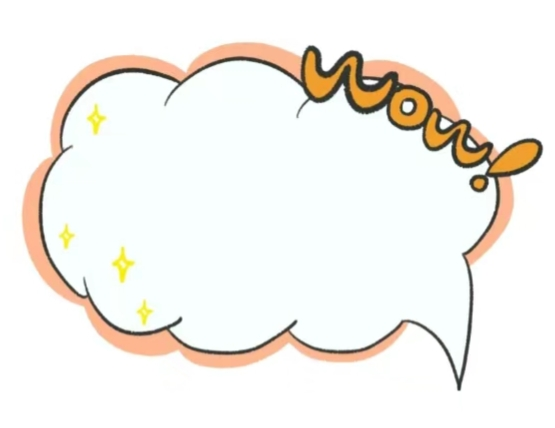 (     ) 1. A. time            B. distance           C. place                  D. road
(     ) 2. A. calling for  B. preparing for    C. waiting for        D. searching for
(     ) 3. A. apples        B. trees                  C. bananas              D. monkeys
(     ) 4. A. honest        B. patient              C. generous            D. useful
B
D
A
C
1【解析】
2【解析】
3【解析】
4【解析】
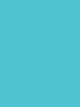 Back
1.【解析】A项意为“时间”；B项意为“距离”；C项意为“地方”；D项意为“道路”。根据前文的travel可知，鳄鱼是游了一段很长的距离才游到树边。故选B项。
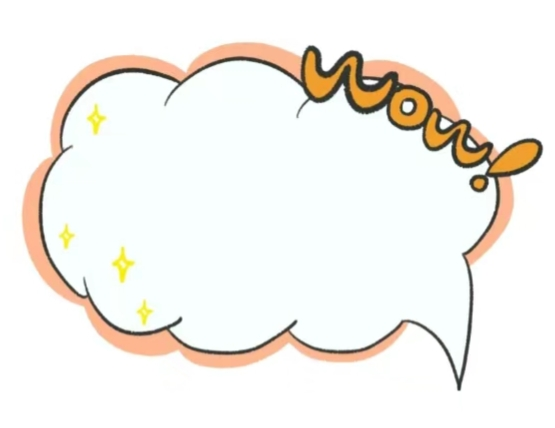 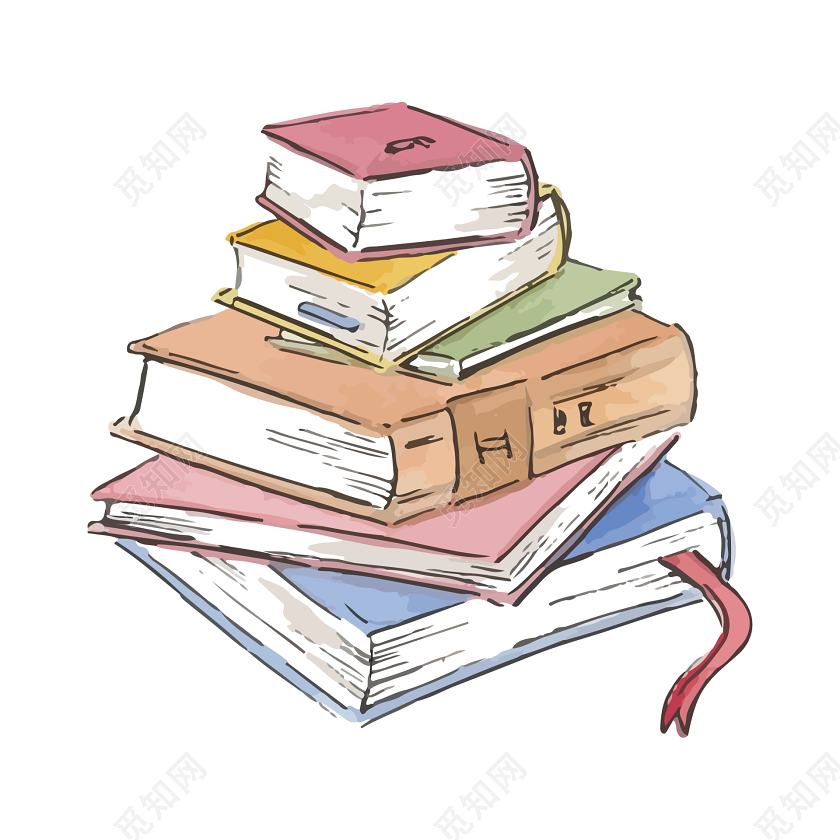 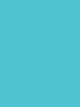 Back
2.【解析】A项意为“呼吁；需要”；B项意为“准备”；C项意为“等待”；D项意为“寻找”。根据后文的hungrily可知，鳄鱼是饥肠辘辘地在寻找食物。故选D项。
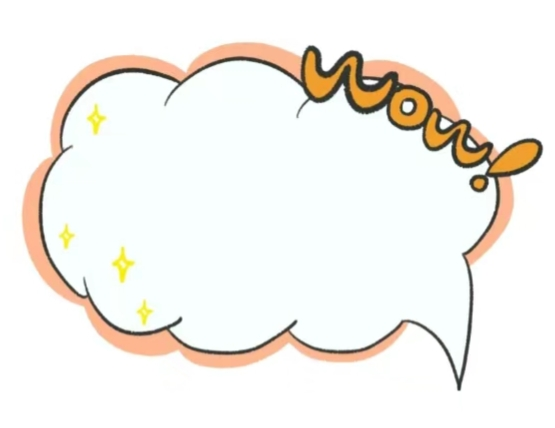 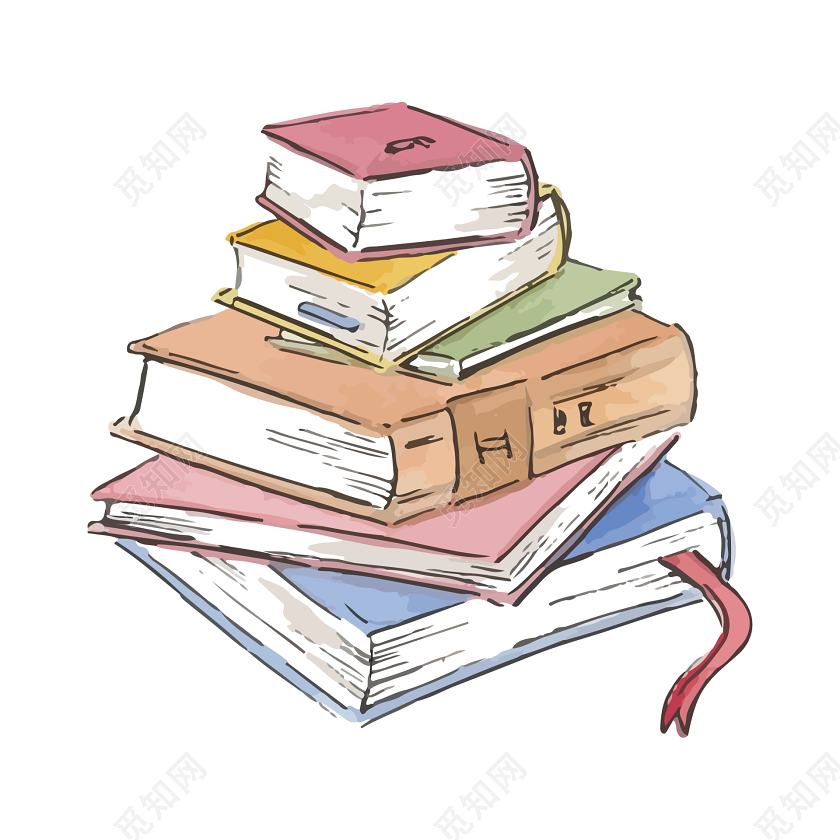 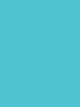 Back
3.【解析】A项意为“苹果”；B项意为“树”；C项意为“香蕉”；D项意为“猴子”。根据本段首句可知，这是一棵苹果树，因此猴子给的是树上的苹果。故选A项。
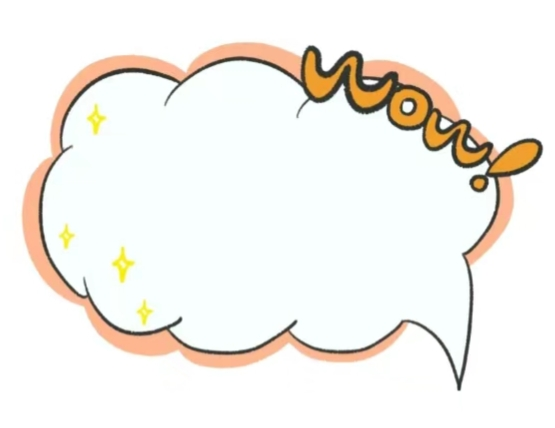 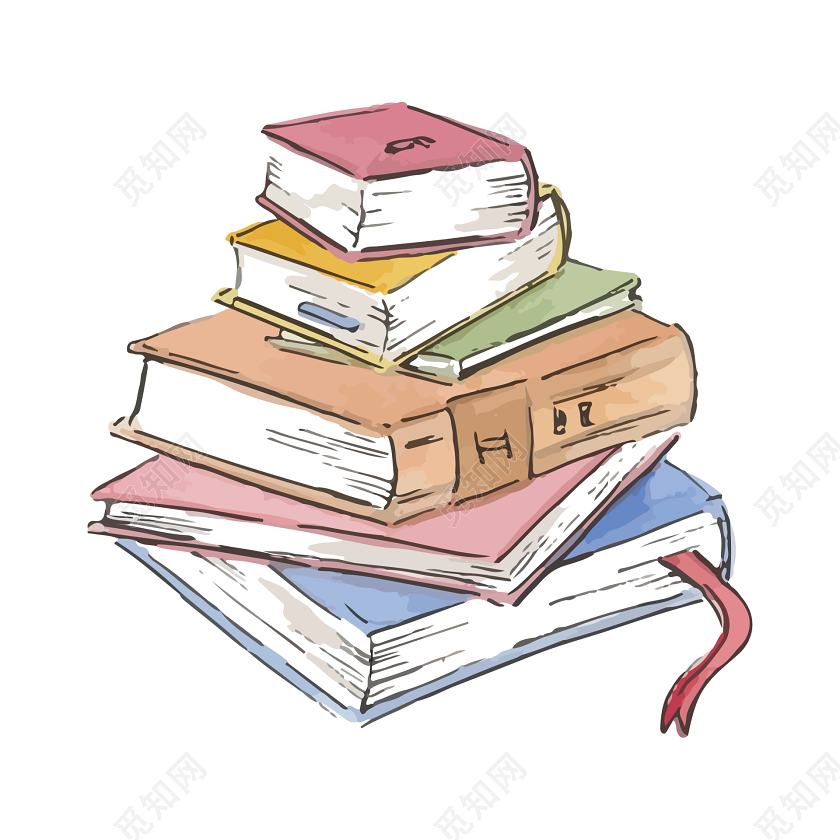 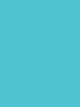 Back
4.【解析】A项意为“诚实的”；B项意为“耐心的”；C项意为“大方的”；D项意为“有用的”。根据前文猴子给了饥肠辘辘的鳄鱼美味的苹果可知，猴子十分大方。故选C项。
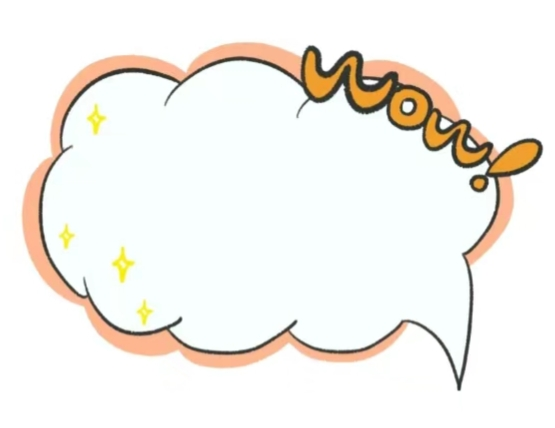 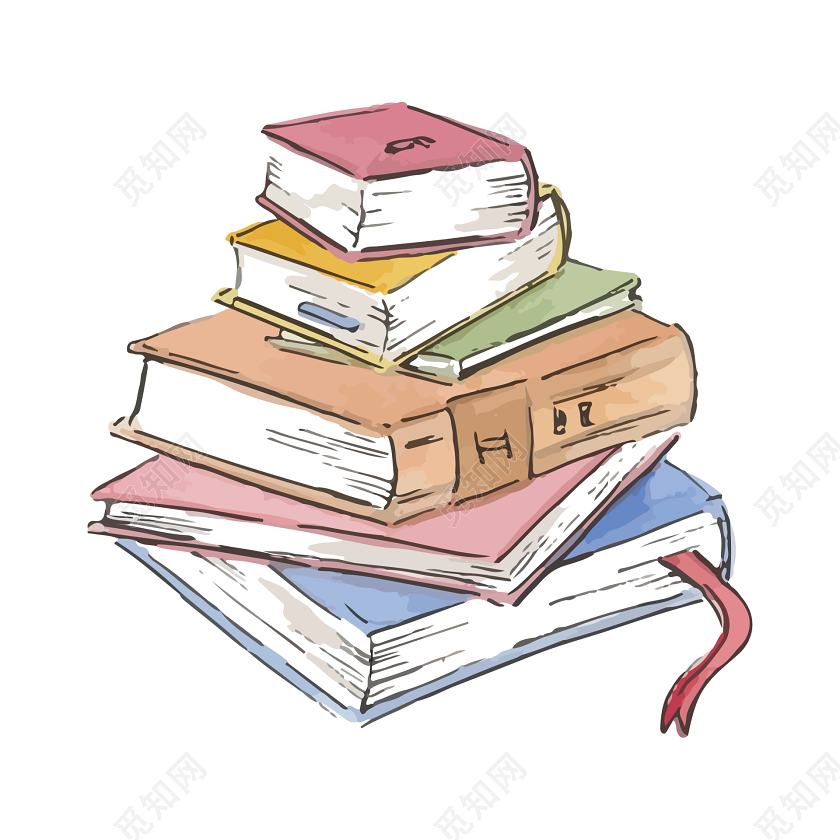 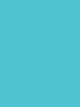 When the crocodile returned home and 5   the apples with his wife, she loved them so much and made her husband 6   to get her some every day. Meanwhile, the crocodile’s wife started getting 7   . She wanted to end their deepened friendship and 8   the apple tree, so she 9_    that she was badly ill and needed to take the monkey’s 10   as medicine.
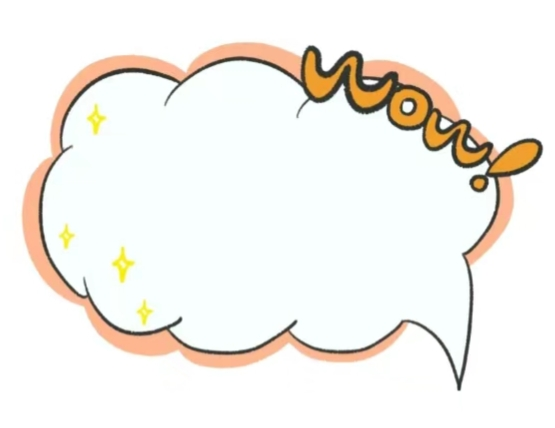 (     ) 5. A. agreed 		   B. compared 	C. filled 		D. shared
(     ) 6. A. promise 	   B. need 		C. choose 		D. plan
(     ) 7. A. uncomfortable   B. unusual 	C. unsatisfied 	D. unlucky
(     ) 8. A. look over 	   B. take over 	C. knock over 	D. turn over
(     ) 9. A. pretended 	   B. advised 	C. believed 		D. heard
(     ) 10. A. friend 		   B. home 		C. heart 		D. food
D
A
C
B
A
C
5【解析】
6【解析】
7【解析】
8【解析】
9【解析】
10【解析】
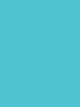 Back
5.【解析】A项意为“同意”；B项意为“比较”；C项意为“装满”；D项意为“分享”。此处考查固定搭配share with（与……分享），句意为“鳄鱼与妻子分享苹果”。故选D项。
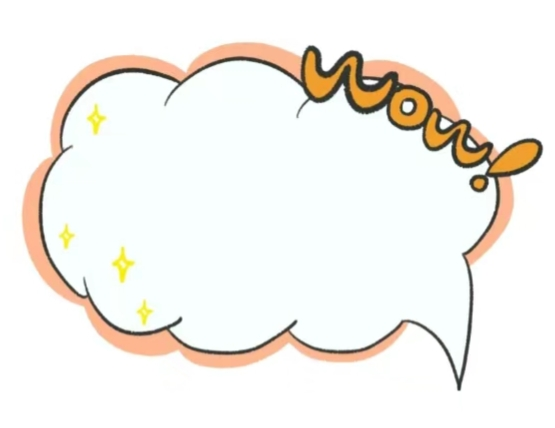 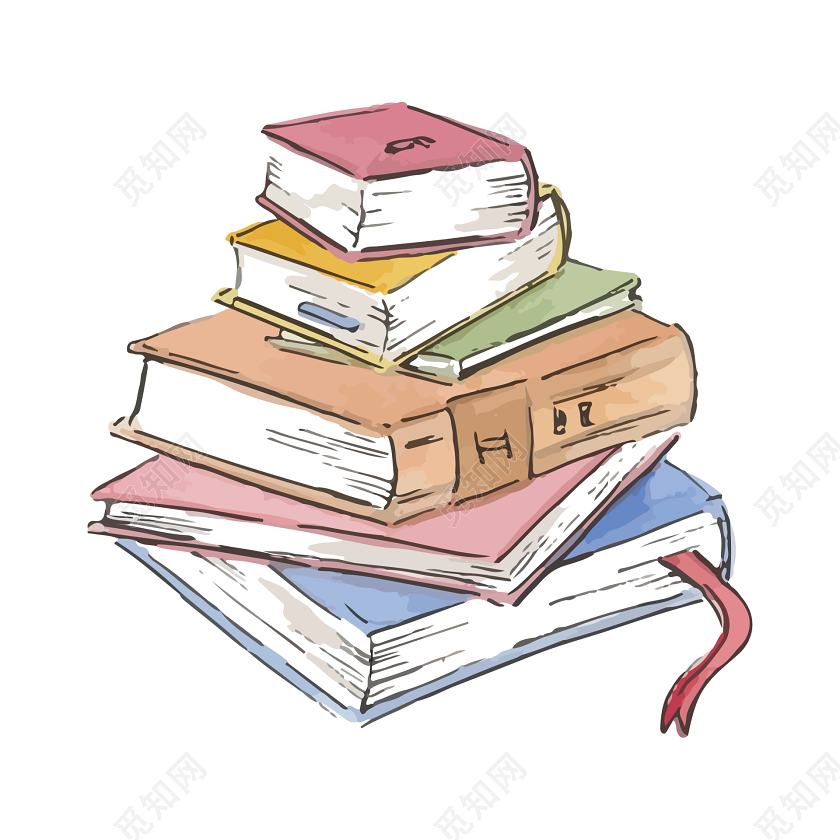 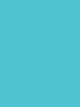 Back
6.【解析】A项意为“承诺”；B项意为“需要”；C项意为“选择”；D项意为“计划”。此处考查固定搭配promise to do sth.（承诺做某事），句意为“鳄鱼的妻子要他承诺每天为她拿些苹果”。故选A项。
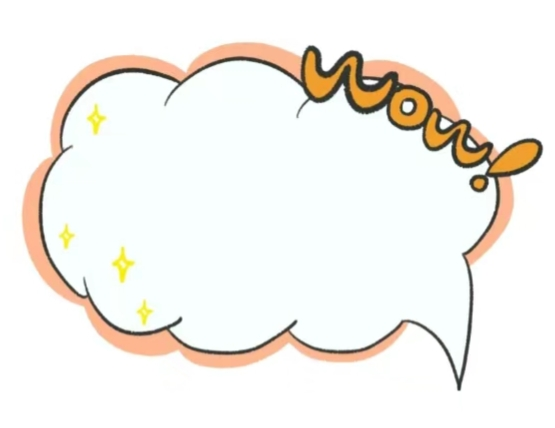 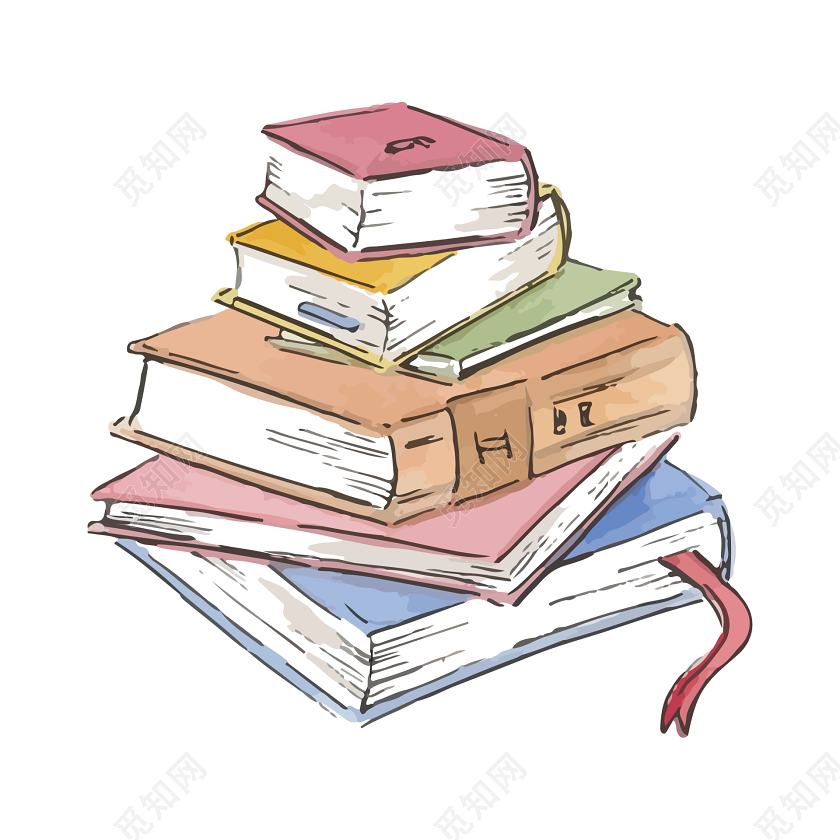 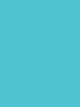 Back
7.【解析】A项意为“不舒服的”；B项意为“不同寻常的”；C项意为“不满意的；不满足的”；D项意为“不幸的”。根据后文“She wanted to end their deepened friendship（她想要终止它们日渐加深的友谊）”可知，她不满足于仅仅只吃猴子给的苹果。故选C项。
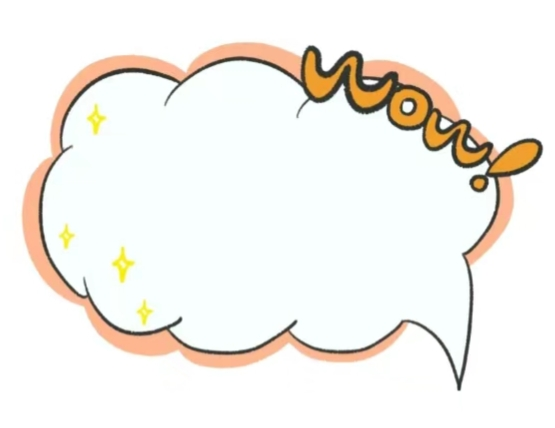 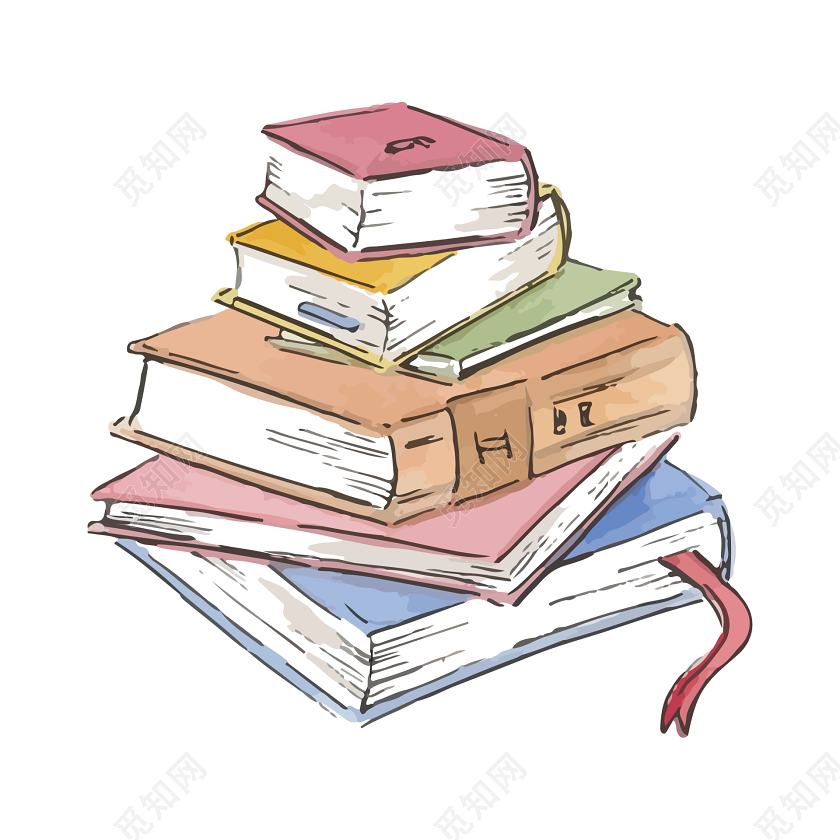 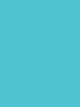 Back
8.【解析】A项意为“检查”；B项意为“接管”；C项意为“撞倒；打翻”；D项意为“翻面；翻转”。根据前文可知，鳄鱼的妻子要霸占苹果树。故选B项。
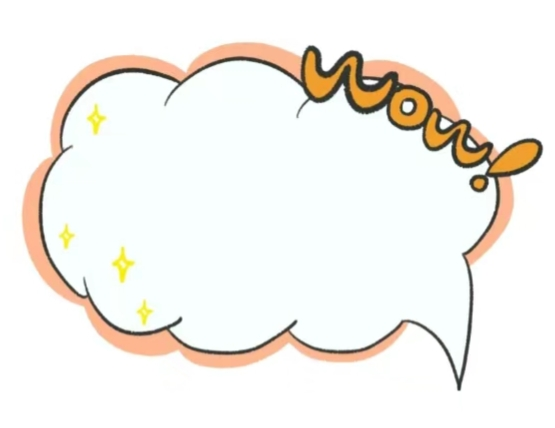 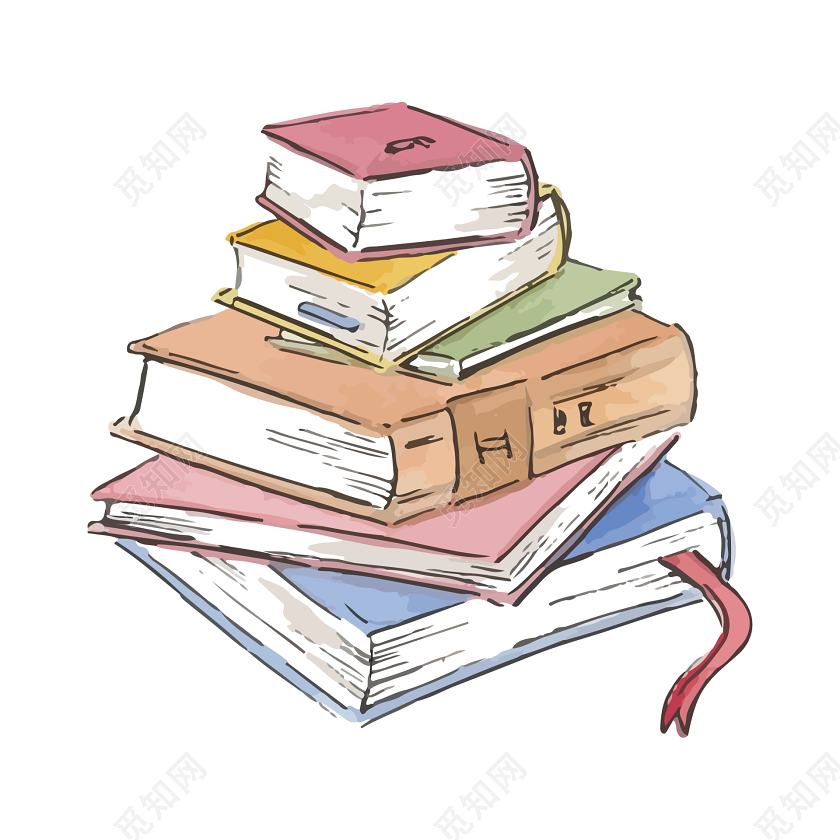 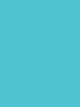 Back
9.【解析】A项意为“假装”；B项意为“建议”；C项意为“相信”；D项意为“听见”。根据上下文推测，鳄鱼的妻子是假装病倒以实施诡计。故选A项。
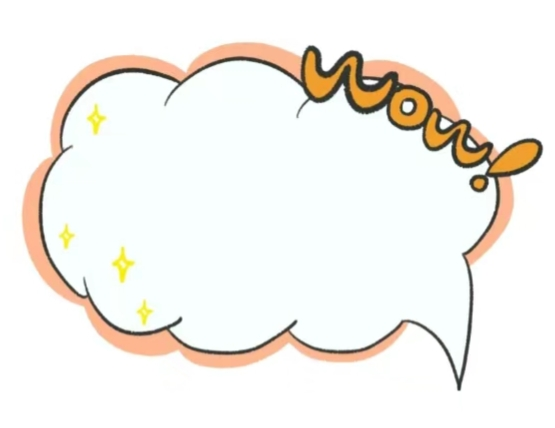 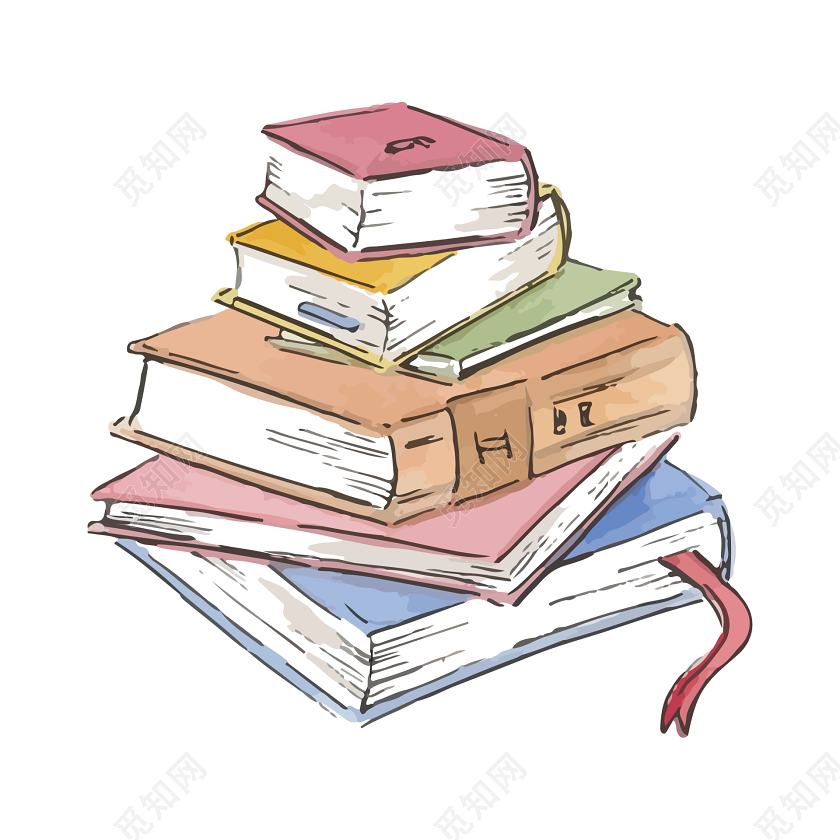 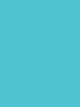 Back
10.【解析】A项意为“朋友”；B项意为“家”；C项意为“心脏”；D项意为“食物”。根据第三段的最后一句“...he had left his heart behind in the apple tree（他把心脏留在苹果树上了）”可知，鳄鱼的妻子是想假借拿猴子的心脏做药来杀死猴子。故选C项。
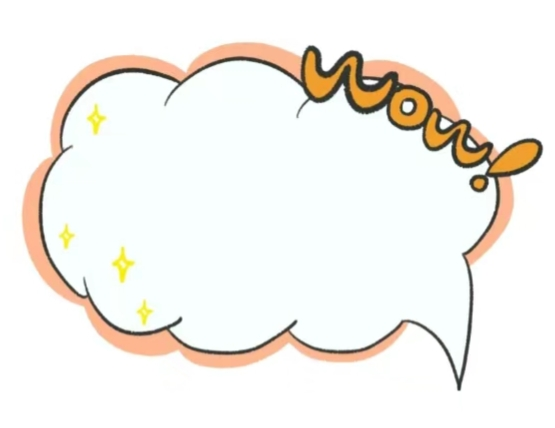 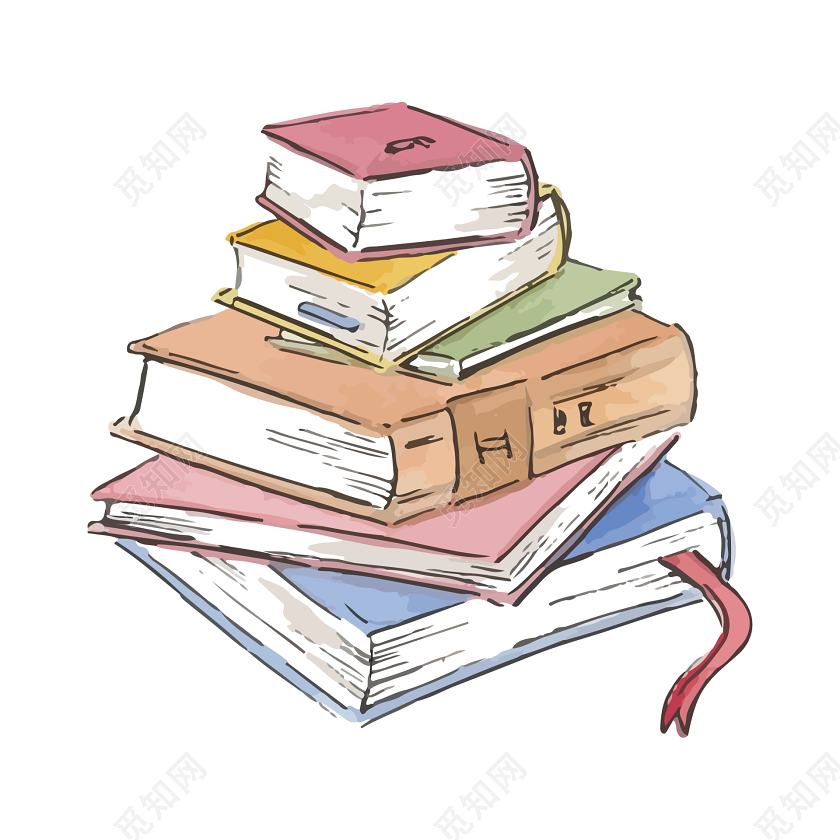 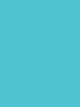 The crocodile had no 11    but to invite the monkey to come home. He lied to the monkey that he could carry him on his back to swim across the river and have fun at home. As they reached the middle of the river, the crocodile began to sink and the 12    monkey asked him why. The crocodile 13    that he would have to kill the monkey to save his wife’s life. The wise monkey persuaded him that he decided to help them, but he had left his heart behind in the apple tree.
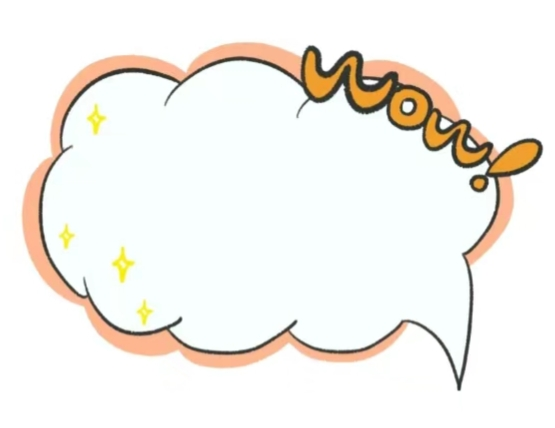 B
(     ) 11. A. chance 	B. choice 	C. method 	D. question
(     ) 12. A. frightened 	B. excited 	C. injured 	D. delighted
(     ) 13. A. complained 	B. worried 	C. agreed 	D. explained
A
D
11【解析】
12【解析】
13【解析】
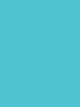 Back
11.【解析】A项意为“机会”；B项意为“选择”；C项意为“方法”；D项意为“问题；疑问”。此处考查固定搭配have no choice but to...（别无选择只好……）。故选B项。
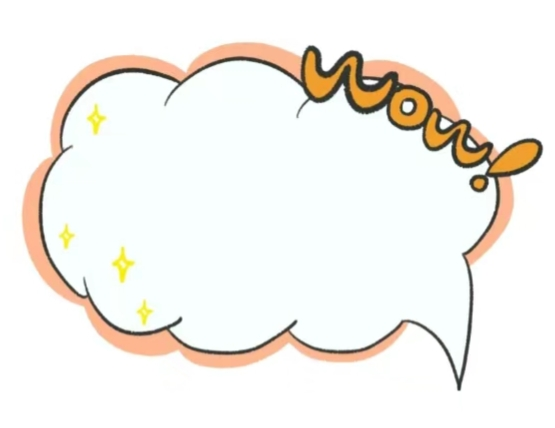 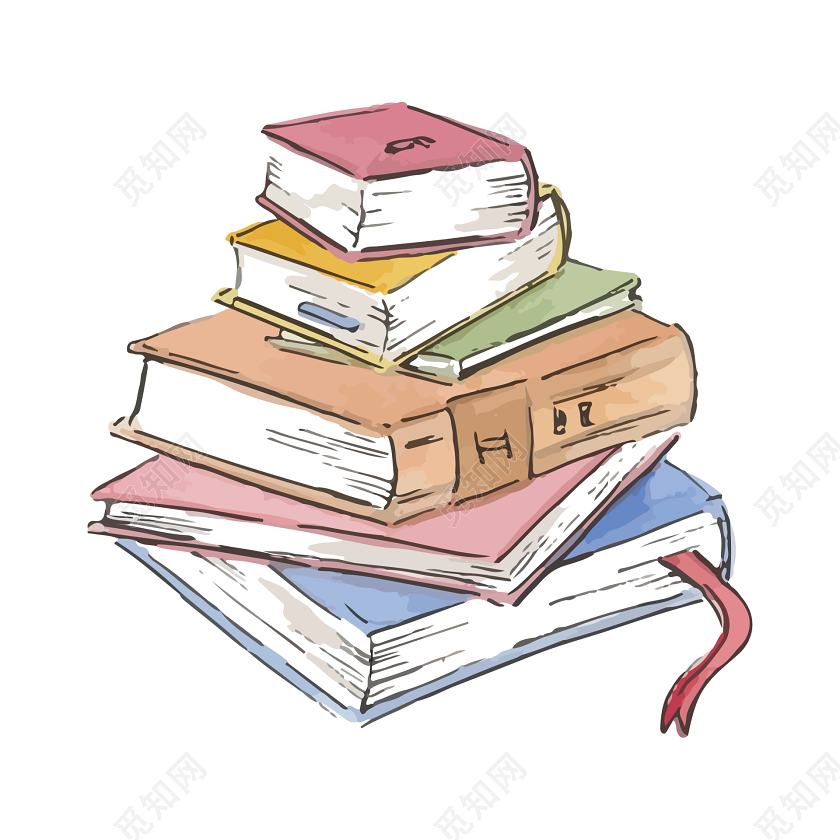 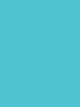 Back
12.【解析】A项意为“感到惊恐的；感到害怕的”；B项意为“感到兴奋的”；C项意为“受伤的”；D项意为“感到高兴的”。根据前文鳄鱼游到河中间并突然开始下沉可知，猴子感到惊恐害怕。故选A项。
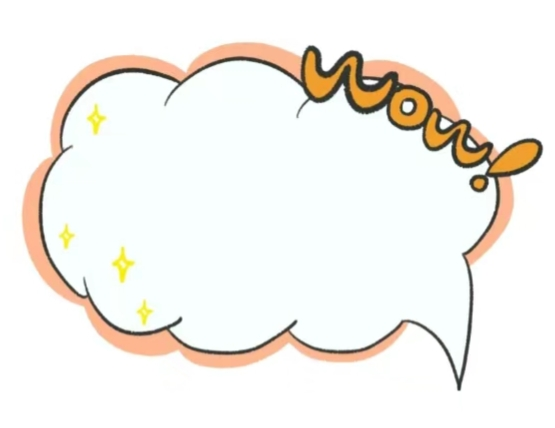 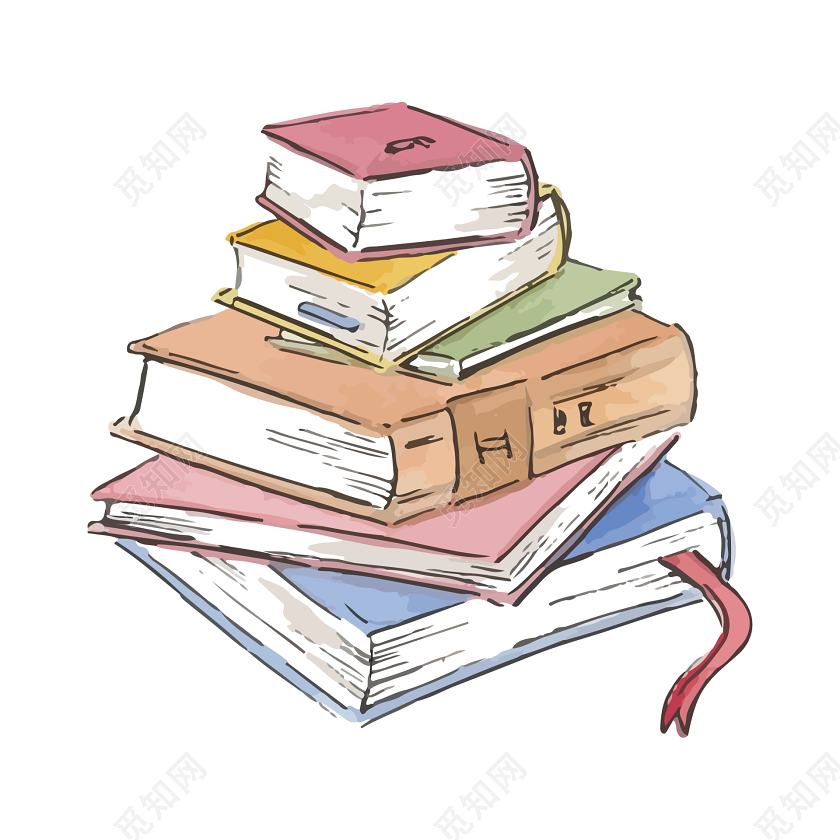 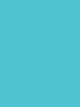 Back
13.【解析】A项意为“抱怨”；B项意为“担忧”；C项意为“同意”；D项意为“解释”。根据前文猴子问他为何这样做可知，鳄鱼向他解释他不得不杀死猴子以挽救妻子的性命。故选D项。
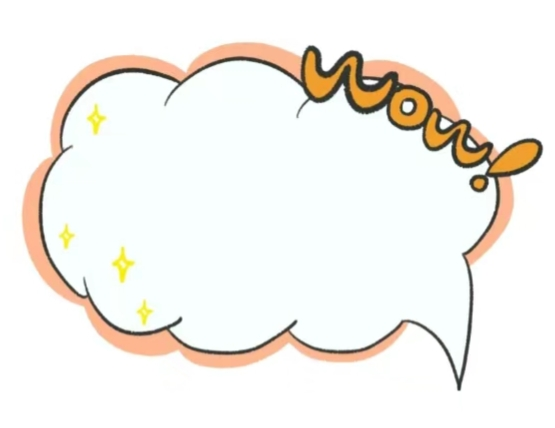 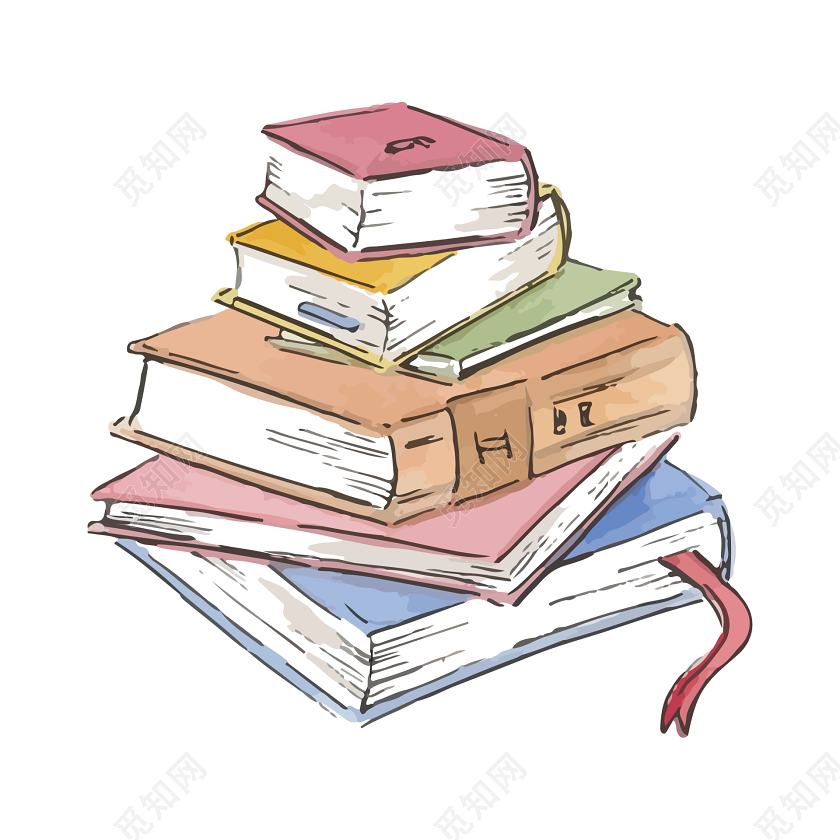 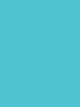 Hearing this, the silly crocodile swam back to the apple tree. The monkey 14    jumped up to the tree for safety. He shouted at the crocodile to tell his 15    wife that she had married the biggest fool in the world.
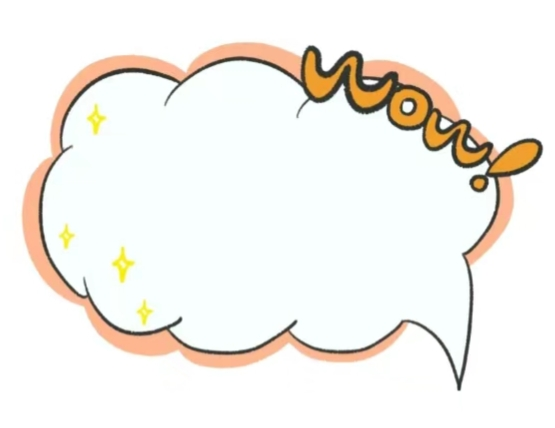 (     ) 14. A. actively 		B. sharply    C. immediately    D. heavily
(     ) 15. A. dangerous 		B. selfish      C. hungry             D. sad
C
B
14【解析】
15【解析】
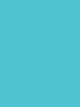 Back
14.【解析】A项意为“积极地；活跃地”；B项意为“急剧地；锐利地”；C项意为“立即地”；D项意为“沉重地；猛烈地”。根据语境可知，猴子机智地化解危机，一到树边便立即跳上树以保证安全。故选C项。
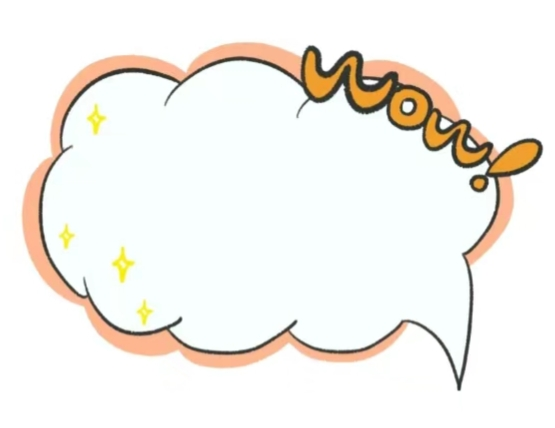 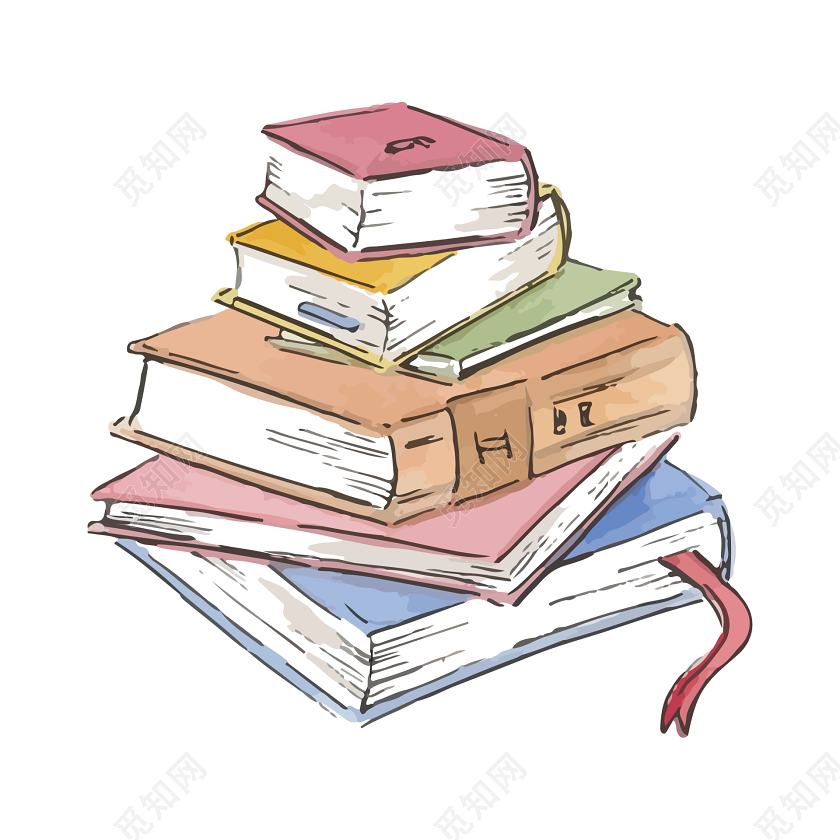 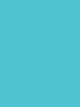 Back
15.【解析】A项意为“危险的”；B项意为“自私的”；C项意为“饥饿的”；D项意为“悲伤的”。根据前文猴子识破鳄鱼妻子的奸计可知，他让鳄鱼回去告诉他自私自利的妻子，她嫁给了世界上最笨的家伙，以此讽刺他们。故选B项。
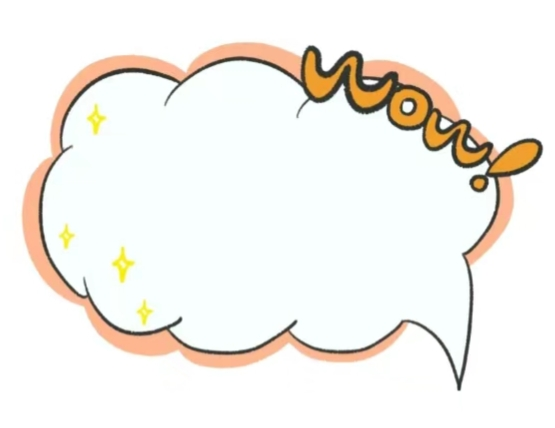 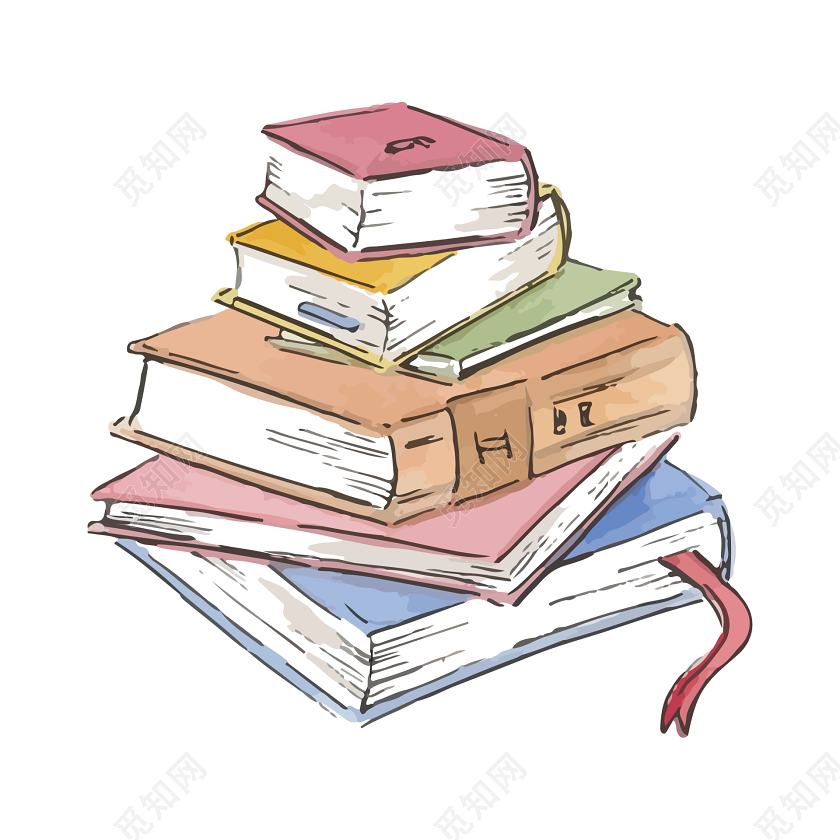 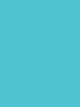 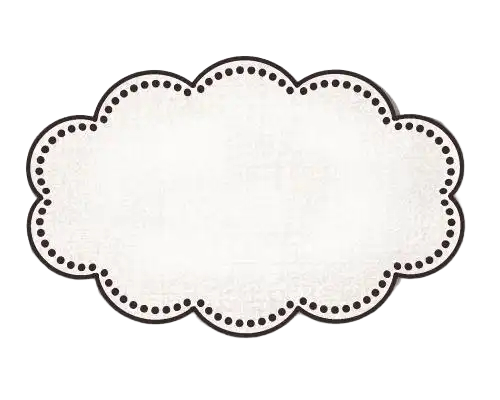 Thank you !
C
B
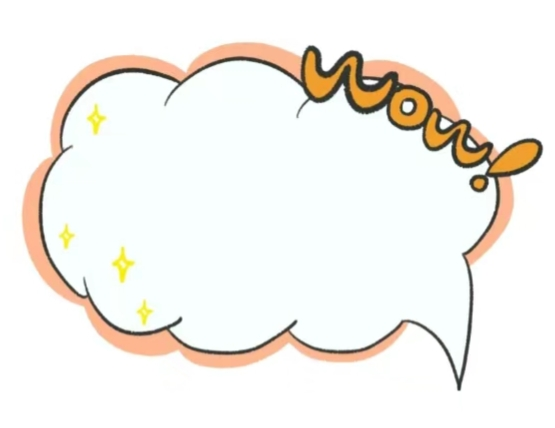 A
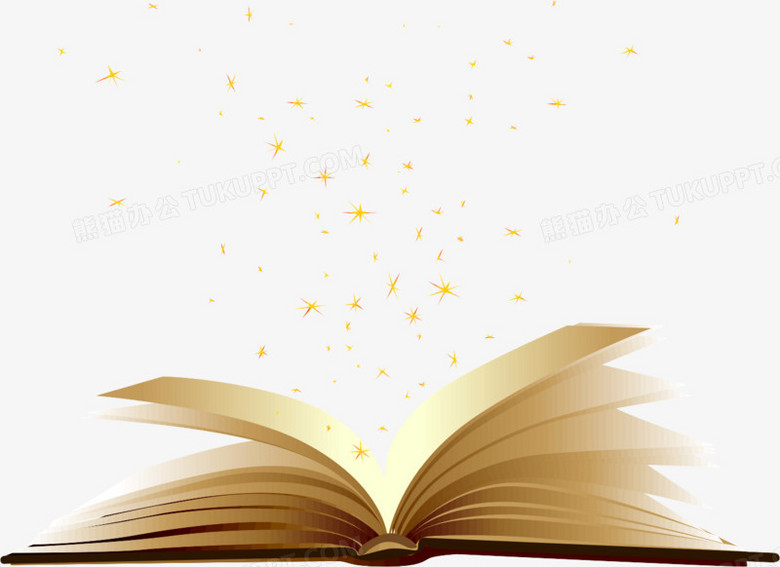